Towards Usable Attribute Scaling for Latency Compensation in Cloud-based Games
Edward Carlson, Tian Fan, Zijian Guan, Xiaokun Xu and 
Mark Claypool
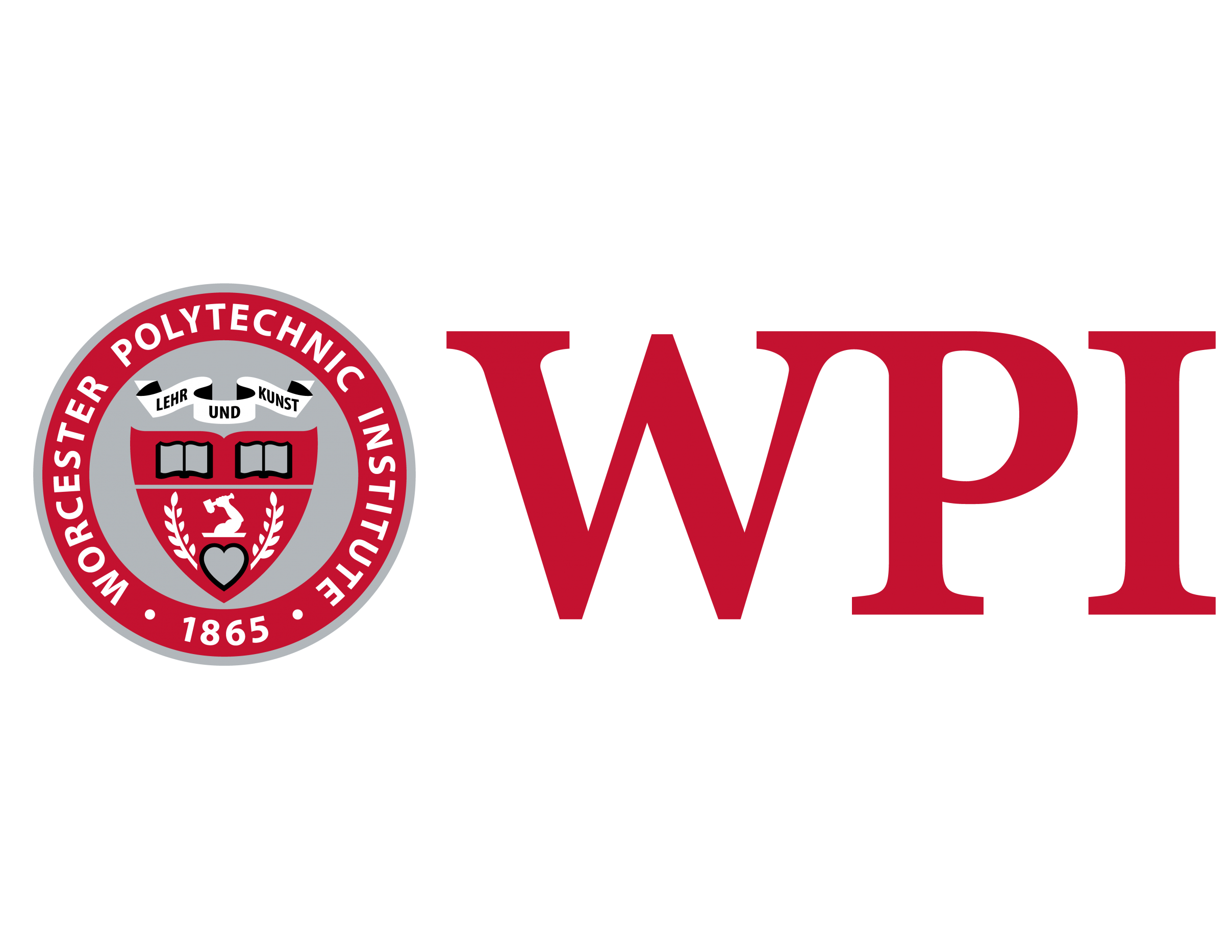 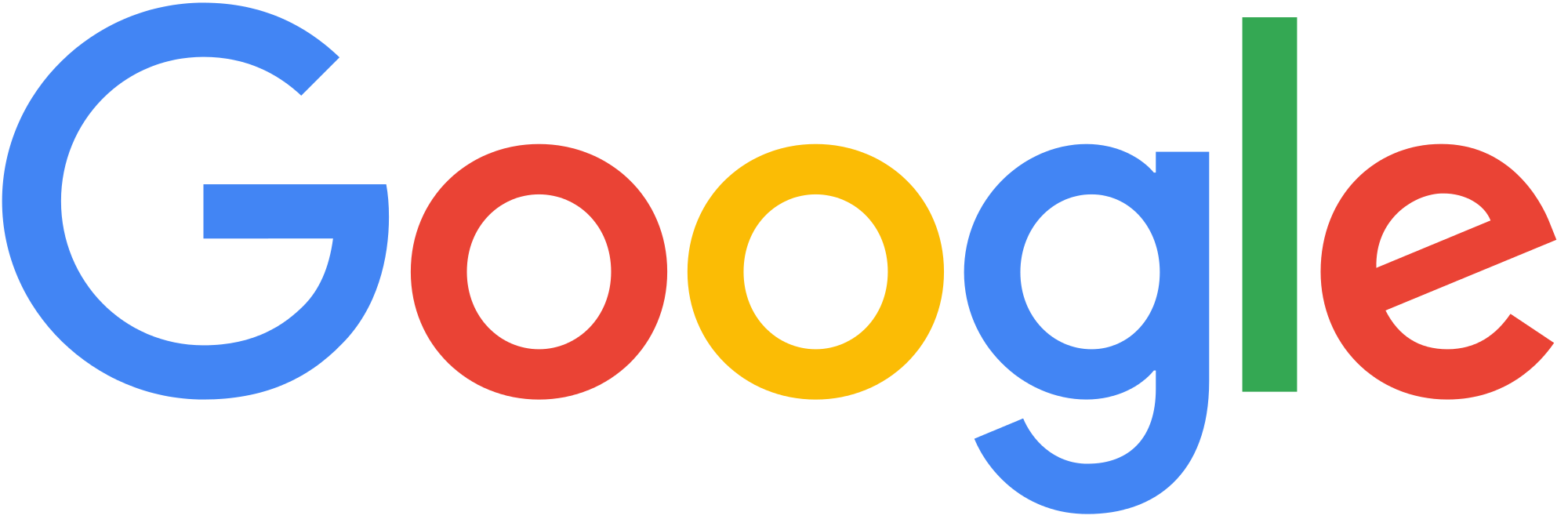 [Speaker Notes: Edward Carlson, Tian Fan, Zijian Guan, Xiaokun Xu and Mark Claypool. Towards Usable Attribute Scaling for Latency Compensation in Cloud-based Games, In Proceedings of the Game Systems Workshop (GameSys), Istanbul, Turkey, September 28 - October 1, 2021. Online at: http://www.cs.wpi.edu/~claypool/papers/scale-gamesys-21/]
Introduction
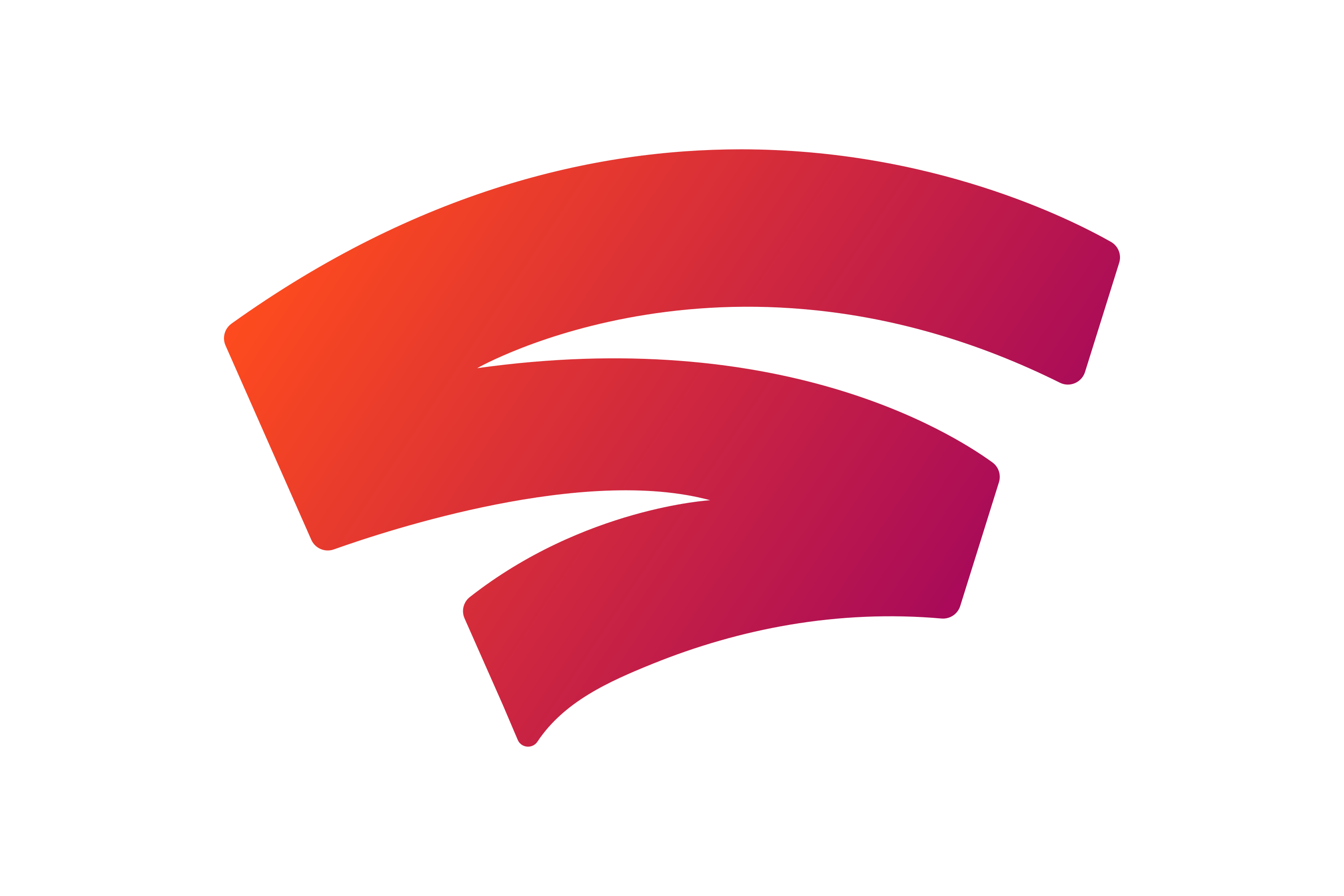 Google Stadia
Additional challenge: 
Latency
Attribute
Scaling
2
Attribute Scaling Inspiration
Game with 
no lag
Lagged game
(too hard)
Fun
Lagged game with 
compensation
Too hard!
Just right!
Too easy!
Game Difficulty
With latency  game more difficult!
Adjust game to keep player performance “in the zone”
3
Develop Games – Catalyst
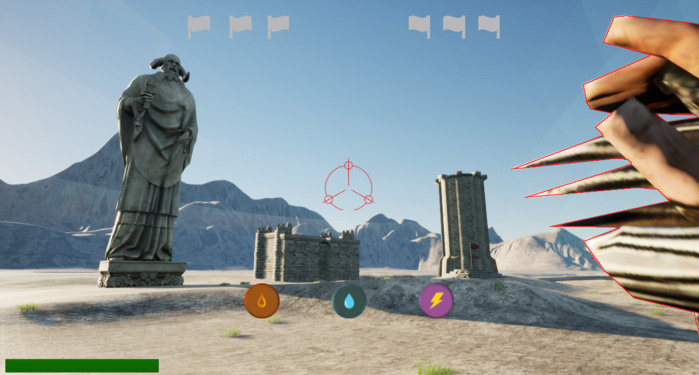 4
Catalyst Scaling
Scale 1.0
Scale 1.5
Scale 2.0
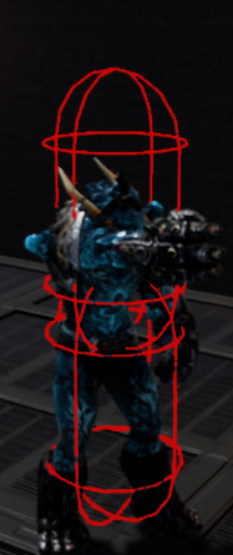 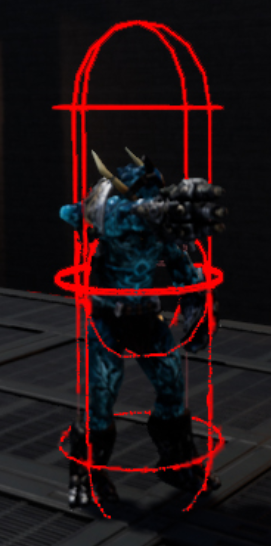 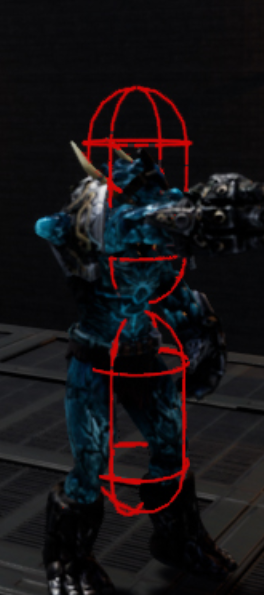 5
Demographics
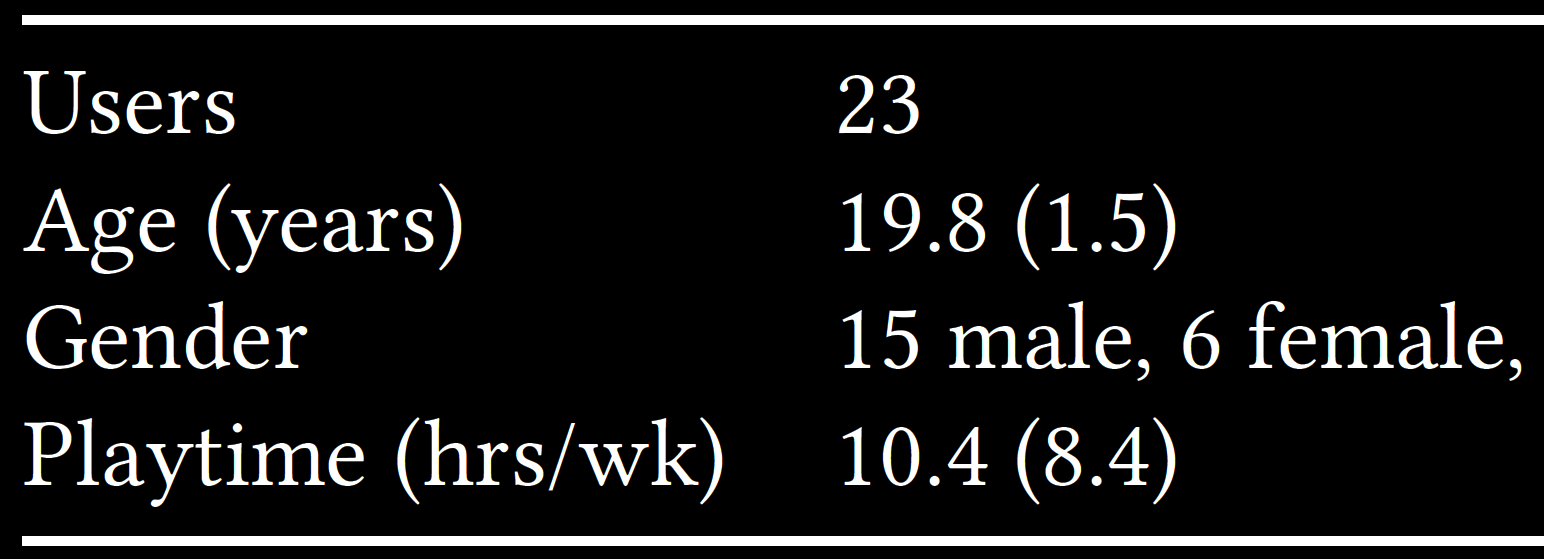 6
User Study
23 users, 4 latencies, 3 scaling, 2 difficulty
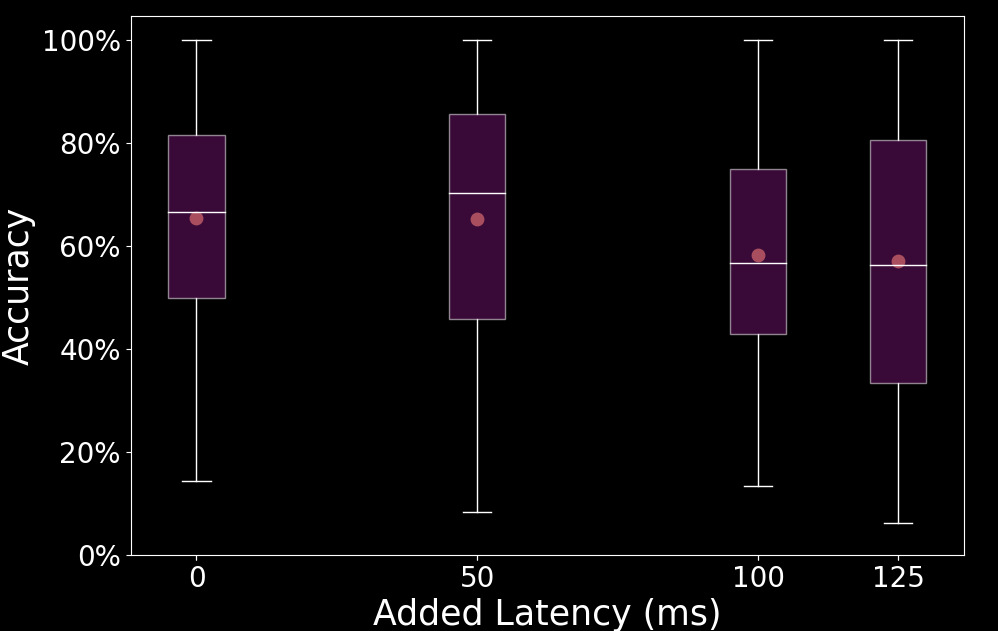 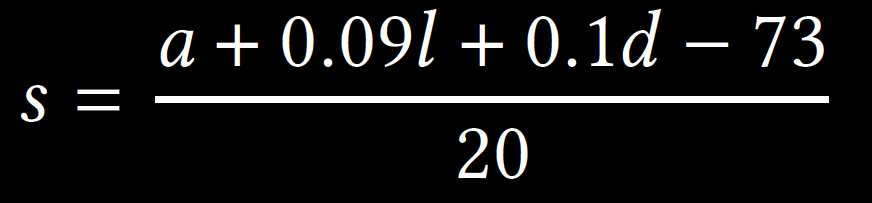 7
Using the Model
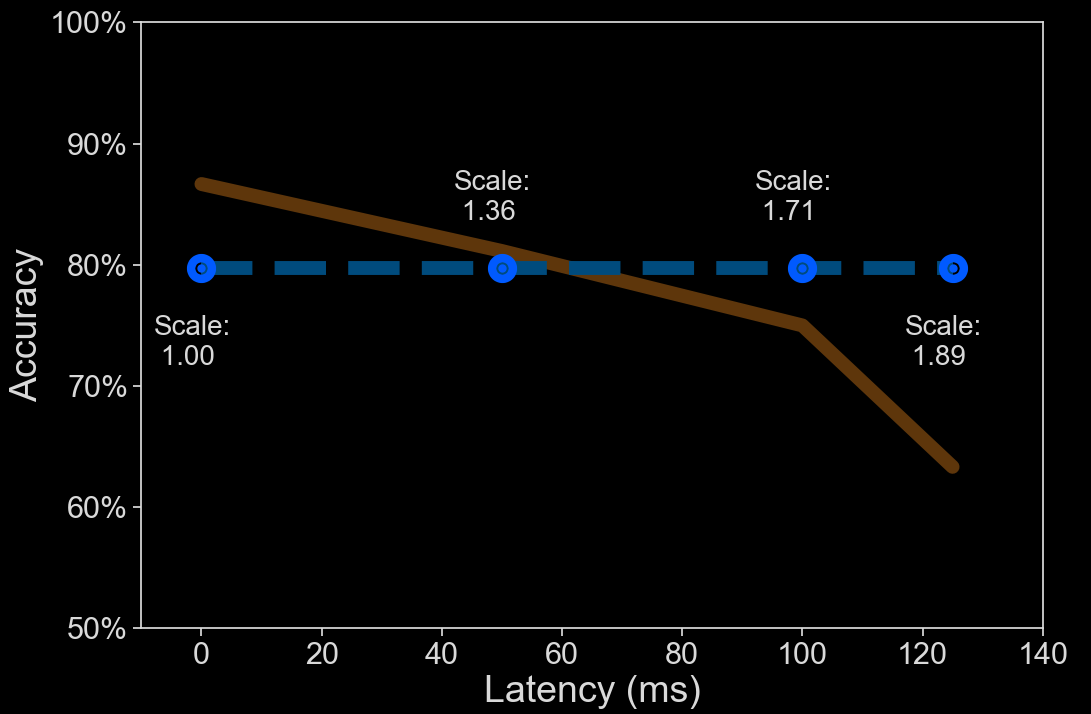 8
Thank-you for your attention!
Towards Usable Attribute Scaling for Latency Compensation in Cloud-based Games
Edward Carlson, Tian Fan, Zijian Guan, Xiaokun Xu and 
Mark Claypool
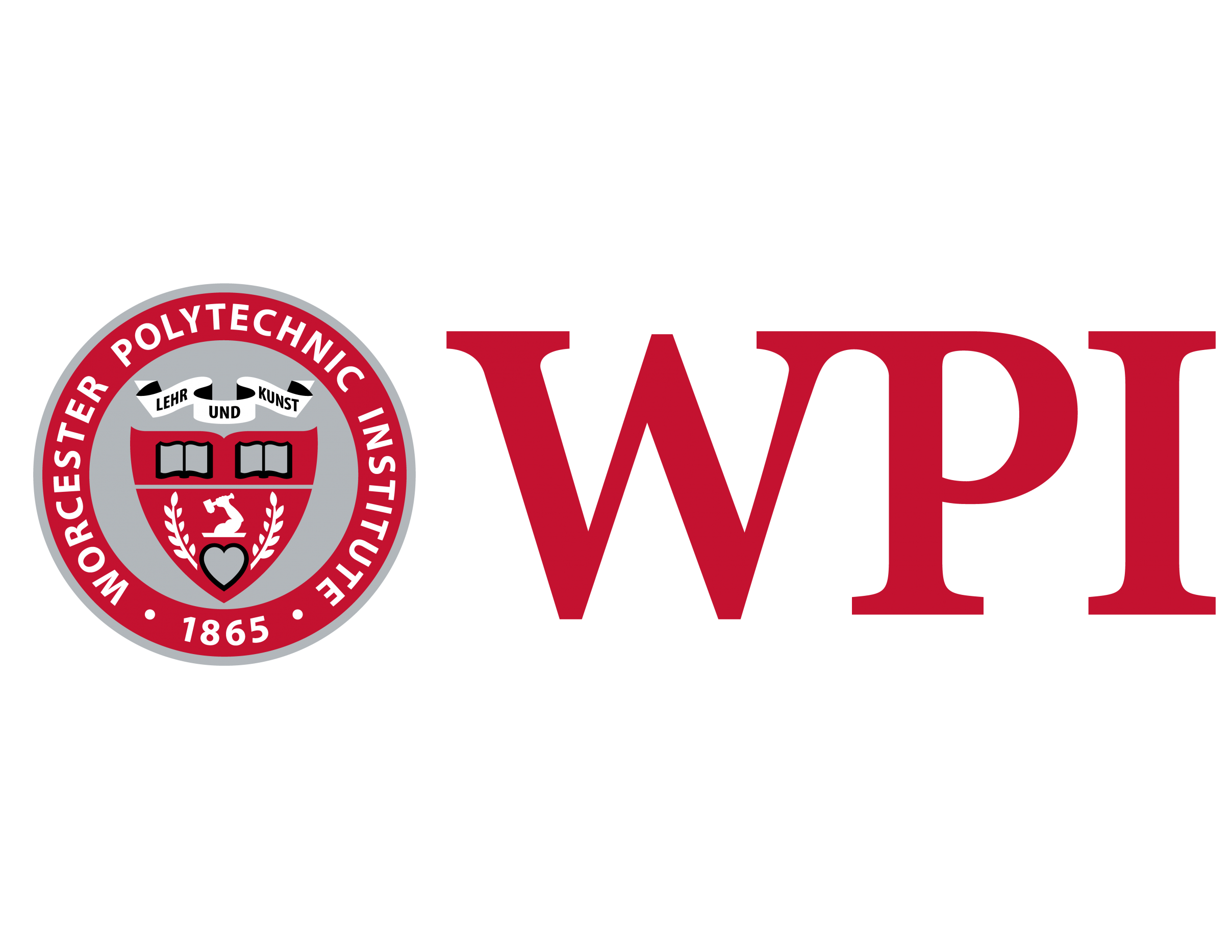 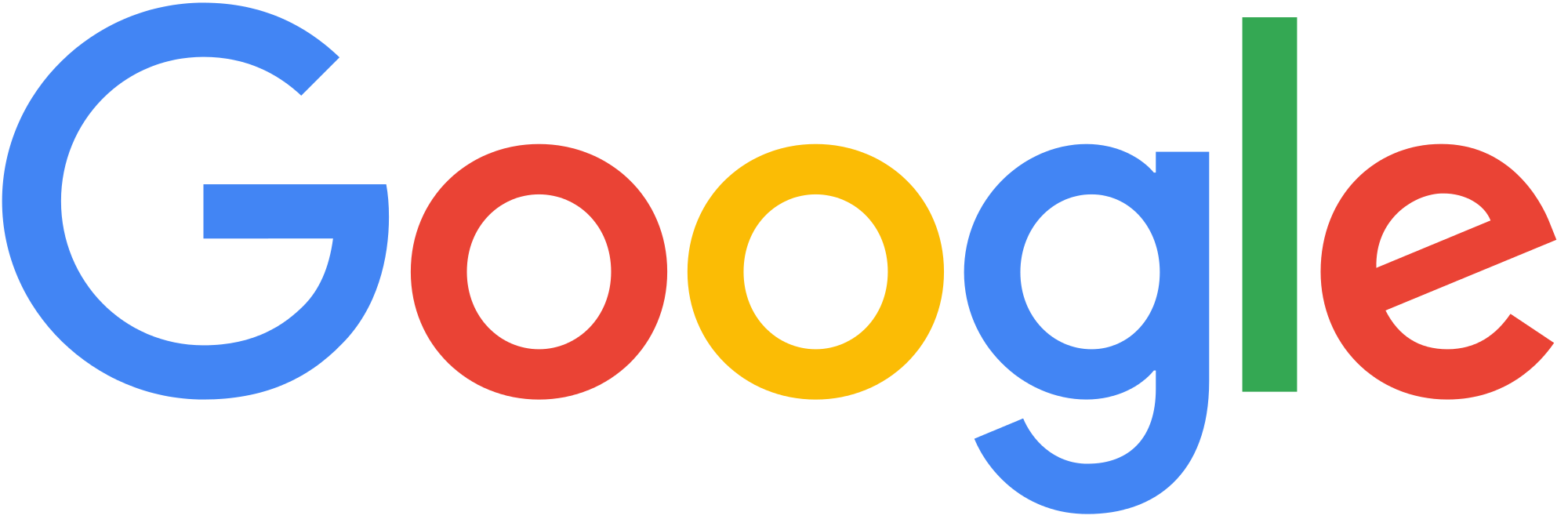 [Speaker Notes: Edward Carlson, Tian Fan, Zijian Guan, Xiaokun Xu and Mark Claypool. Towards Usable Attribute Scaling for Latency Compensation in Cloud-based Games, In Proceedings of the Game Systems Workshop (GameSys), Istanbul, Turkey, September 28 - October 1, 2021. Online at: http://www.cs.wpi.edu/~claypool/papers/scale-gamesys-21/]